Fig. 2 Three-dimensional reconstructed images of prefrontal regions of interest presenting right lateral (A), right ...
Brain, Volume 128, Issue 9, September 2005, Pages 2109–2122, https://doi.org/10.1093/brain/awh554
The content of this slide may be subject to copyright: please see the slide notes for details.
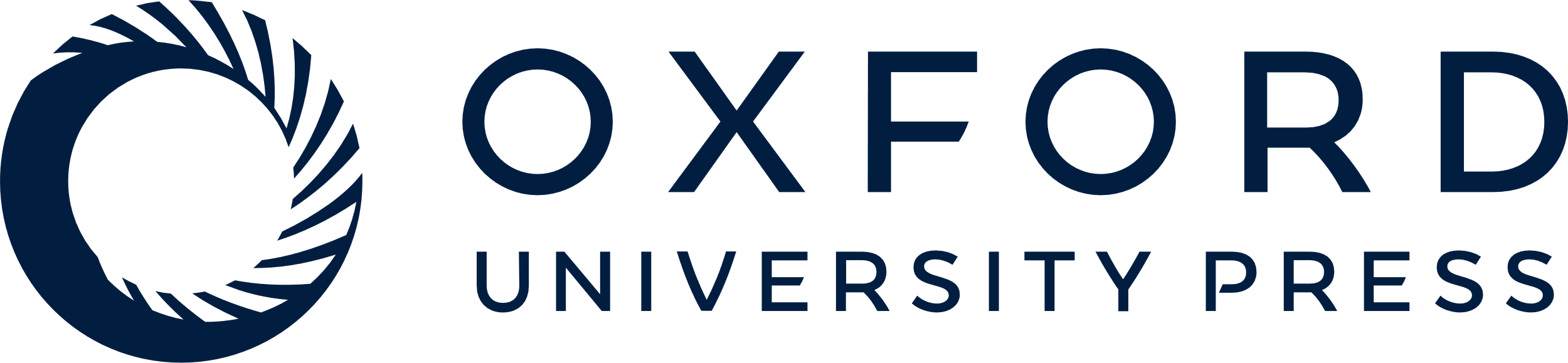 [Speaker Notes: Fig. 2 Three-dimensional reconstructed images of prefrontal regions of interest presenting right lateral (A), right medial (B), dorsal (C), ventral (D) and anterior (E) views of the brain. Panel F demonstrates subdivisions of superior frontal gyrus. 1, superior frontal gyrus; 2, middle frontal gyrus; 3, inferior frontal gyrus; 4, ventral medial prefrontal cortex; 5, orbitofrontal cortex; 6, straight gyrus; 7, dorsolateral part of superior frontal gyrus; 8, dorsal medial prefrontal cortex; 9, supplementary motor cortex.


Unless provided in the caption above, the following copyright applies to the content of this slide: © The Author (2005). Published by Oxford University Press on behalf of the Guarantors of Brain. All rights reserved. For Permissions, please email: journals.permissions@oupjournals.org]